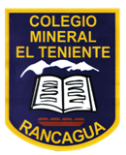 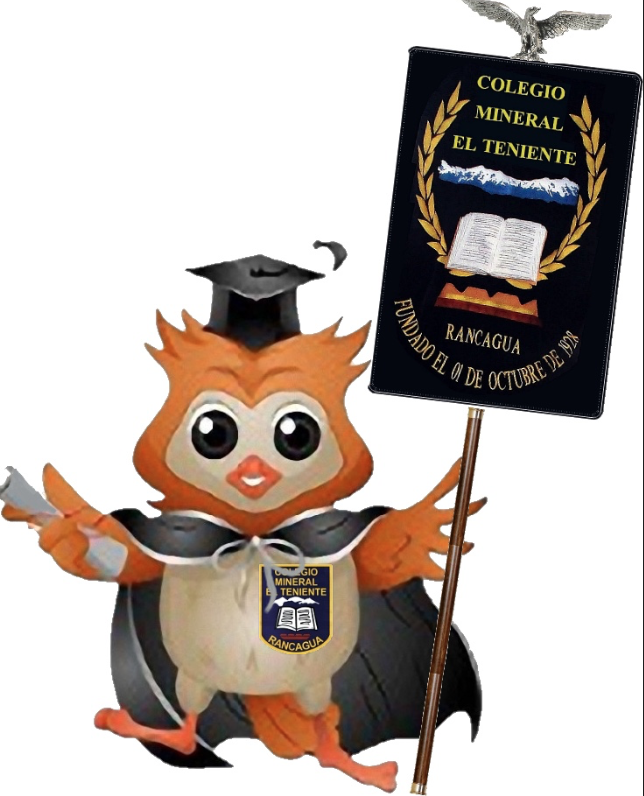 CLASE Nº11
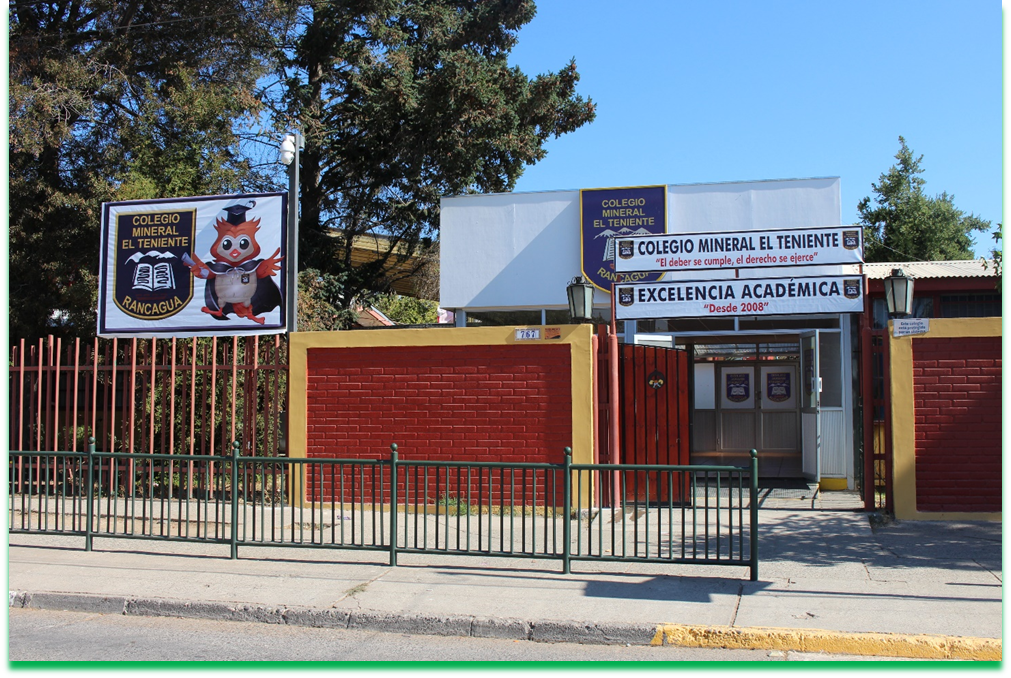 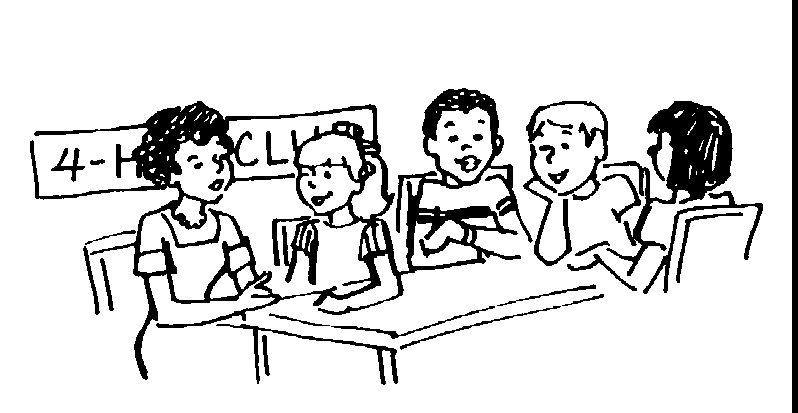 HISTORIA 
Nivel 1º básico
O.A:Explicar y aplicar algunas normas para la buena convivencia y para la seguridad y el autocuidado en su familia, en la escuela y en la vía pública. 


OBJETIVO: Reconocer el concepto de norma y su función en el entorno.
META DE HOY
Reconocer la importancia  de las normas 
Reconocer normas en  nuestro hogar.
Saber las consecuencias de romper las normas.
Identificar lugares en donde  se deben cumplir las normas.
Al final de la clase lograremos
¿Por qué las normas son importantes?
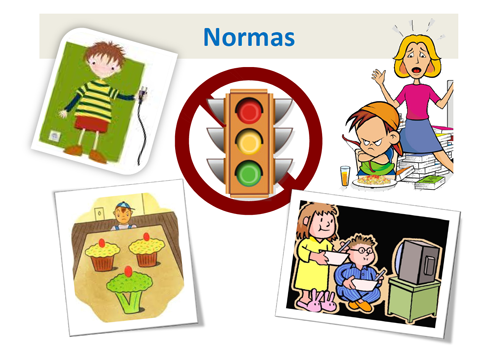 Te ayudan a crecer en virtudes y convertirte con el tiempo en personas de bien.
Proporcionan seguridad y protección , pues les permite saber qué se espera de ti en cada momento y lugar.
Fomentan  la tolerancia a la frustración, que es la capacidad de aceptar con naturalidad que no siempre es posible obtener lo que uno desea.
Fomentan una convivencia ordenada y gratificante en la familia y en las demás comunidades humanas.
Previenen la realización en el futuro de conductas de riesgo.
Los niños que crecen sin normas no tienen referentes para ordenar y organizar su vida.
¿Por qué las normas son buenas y necesarias?
Las normas se presentan en diferentes lugares , como por ejemplo en la vía pública:
Al ser peatones debemos seguir las siguientes Normas.
¿Qué consecuencias tiene romper las normas?
Si cumplimos las normas de buena convivencia nos ayuda a vivir sanamente en comunidad.
Lugares en donde debemos cumplir las normas
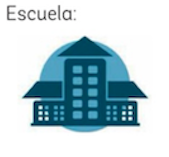 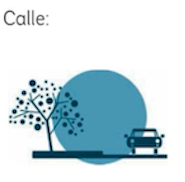 Nunca olvidar normas para una buena convivencia
Actividad: 
Hoy trabajamos con las normas y su importancia para vivir en una sana convivencia en comunidad.
 Desarrolla en conjunto con tus padres las actividades de la guía de trabajo Nº11. Además contesta el ticket de salida para evaluar lo aprendido en esta clase y envíaselo a tu profesora por WhatsApp.
Ahora podemos desarrollar
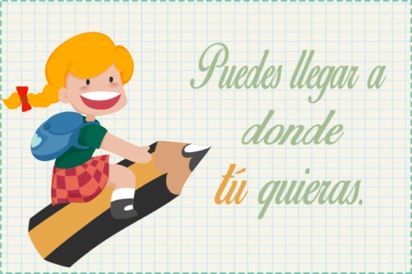 Para saber si  haz aprendido TICKET DE SALIDA
Que tengan una bella semana cualquier duda o cunsulta envíale un correo a tu profesora o un whattssap:
Correos:  
1ºA: francisca.osses@colegio-mineralelteniente.cl
1ºB: marcela.jimenez@colegio-mineralelteniente.cl
1º C: yasna.urbina@colegio-mineralelteniente.cl
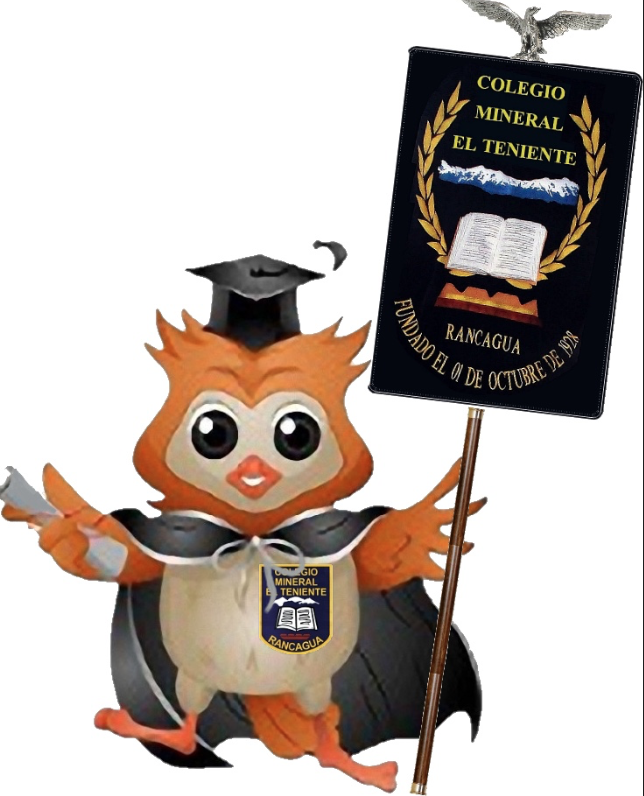